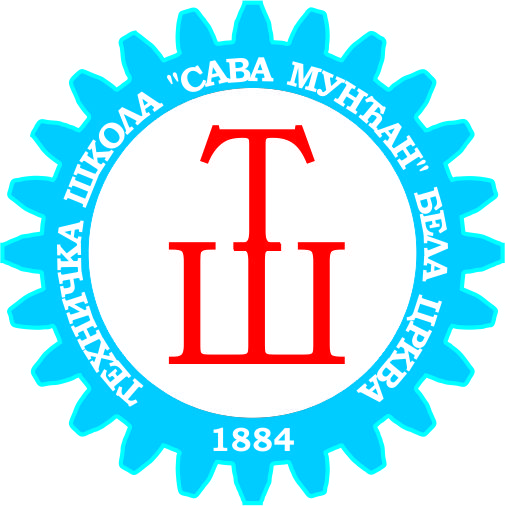 Угледни час
Утицај конзумирања алкохола на безбедност саобраћаја
Игор Ивашковић
Далиборка Лаудановић Ивашковић
1
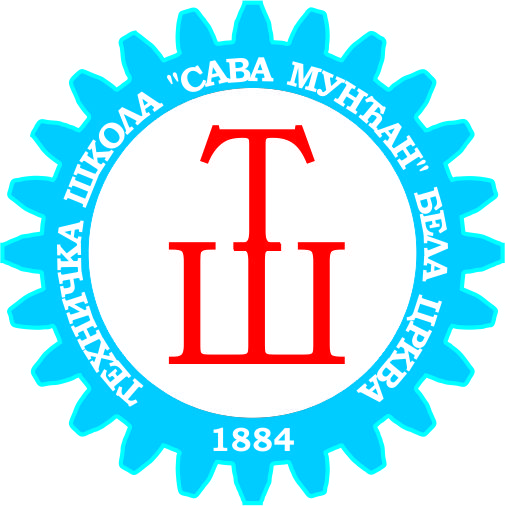 УТИЦАЈ АЛКОХОЛА НА БЕЗБЕДНОСТ САОБРАЋАЈА
ЦИЉ овог часа је да вам представи неповољан утицај алкохола на возача и да вам омогући да препознате предрасуде о алкохолу.
2
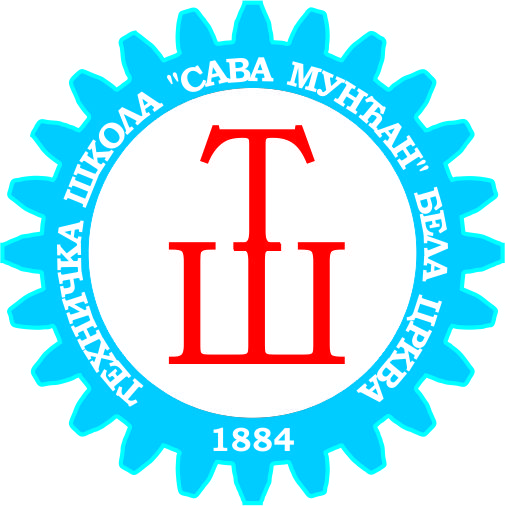 УТИЦАЈ АЛКОХОЛА НА БЕЗБЕДНОСТ САОБРАЋАЈА
На крају овог часа, моћи ћете да: 

Објасните 5 начина како алкохол утиче на возаче;
Наведете и објасните 5 предрасуде о утицају алкохола на вожњу; 
Наведете и објасните 6 најчешће грешке возача под утицајем алкохола које доводе до настанка саобраћајне незгоде.
3
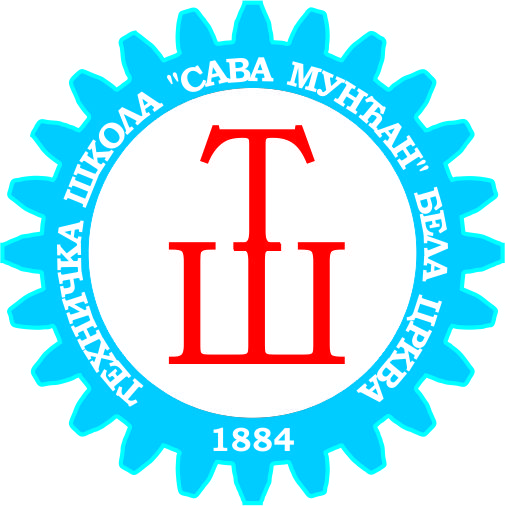 УТИЦАЈ АЛКОХОЛА НА БЕЗБЕДНОСТ САОБРАЋАЈА
АЛКОХОЛ НЕГАТИВНО УТИИЧЕ НА ПЕРФОРМАНСЕ ВОЗАЧА
4
УТИЦАЈ АЛКОХОЛА НА БЕЗБЕДНОСТ САОБРАЋАЈА
АЛКОХОЛ НЕГАТИВНО УТИИЧЕ НА ПЕРФОРМАНСЕ ВОЗАЧА
5
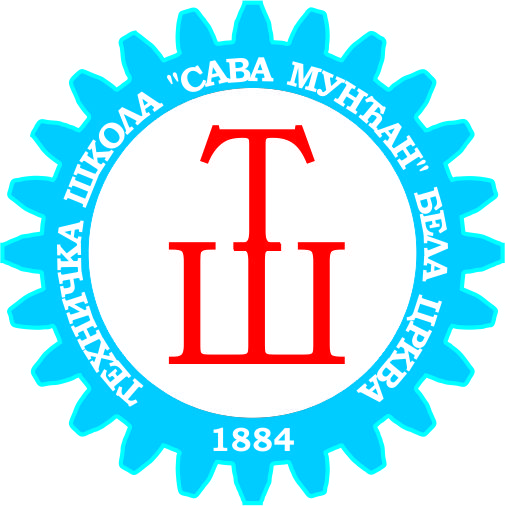 УТИЦАЈ АЛКОХОЛА НА БЕЗБЕДНОСТ САОБРАЋАЈА
УТИЦАЈ АЛКОХОЛА НА ВОЗАЧКУ СПОСОБНОСТ
Од 0,30-0,50 гр/кг (‰)
неспособност да се светла која су у покрету виде или прецизно лоцирају;
проблеми у процењивању растојања;
тенденција да се преузму ризици.
Резултат :
смањено процењивање растојања и брзине кретања наилазећих возила;
опасни маневри када се претиче друго возило, вожња сувише близу возила које је испред и сл.
6
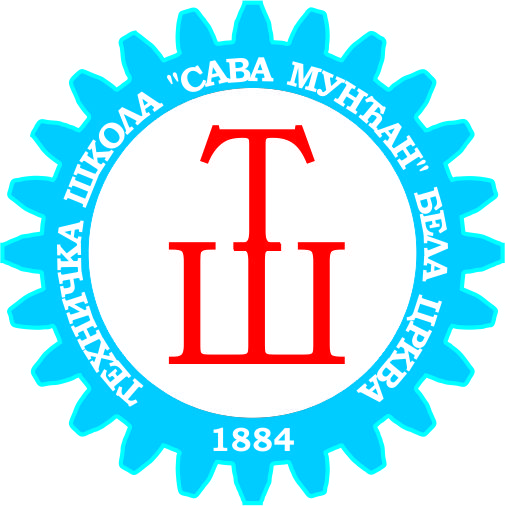 УТИЦАЈ АЛКОХОЛА НА БЕЗБЕДНОСТ САОБРАЋАЈА
УТИЦАЈ АЛКОХОЛА НА ВОЗАЧКУ СПОСОБНОСТ
Од 0,50-0,80 гр/кг (‰)
смањена процена растојања;
смањена прилагођеност очију на услове мењања светала;
ослабљена осетљивост на црвена светла;
смањена способност реаговања и концентрације;
ослабљена равнотежа.
Резултат :
лоша процена раздаљине када се возач приближава кривини;
смањена перцепција црвених светала(рад. на путу, кочење и задња светла);
смањена прилагодљивост на промену светла, (дуга/кратка светла);
много дуже време реаговања;
лоша контрола саобраћајне ситуације са могућим озбиљним последицама ;
мотоциклистима и бициклистима ће бити тешко да возе у правој линији.
7
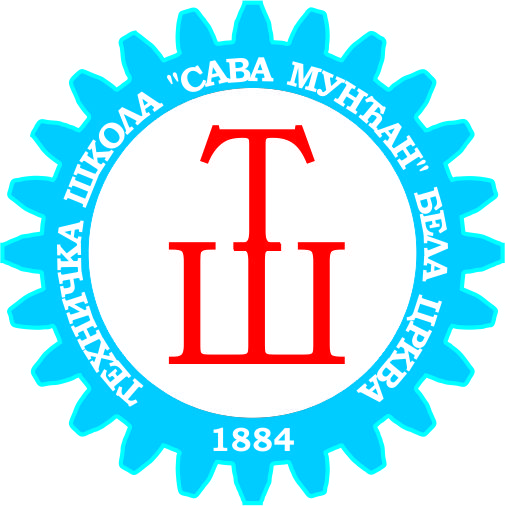 УТИЦАЈ АЛКОХОЛА НА БЕЗБЕДНОСТ САОБРАЋАЈА
УТИЦАЈ АЛКОХОЛА НА ВОЗАЧКУ СПОСОБНОСТ
Од 0,80-1,20 гр/кг (‰)
настаје „еуфорија“-прецењивање сопствених способности;
слабљење периферног вида („тунелски вид“);
успорена акомодација очију на светло и таму;
ослабљена перцепција препрека и погоршање процене димензија предмета.
Резултат :
безобзирна („лакоумна“) вожња;
смањена вида после заслепљености од светала наилазећих возила или при преласку са дугих на оборена светла;
прекасно опажање пешака, бициклиста и заустављених возила на коловозу;
ослабљено процењивање периферних подручја;
недржање безбедног растојање.
8
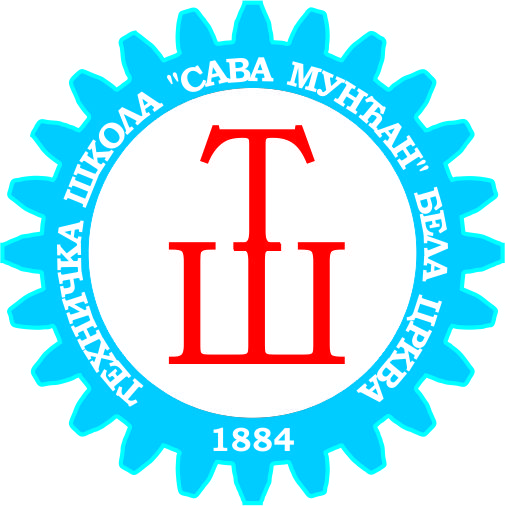 УТИЦАЈ АЛКОХОЛА НА БЕЗБЕДНОСТ САОБРАЋАЈА
УТИЦАЈ АЛКОХОЛА НА ВОЗАЧКУ СПОСОБНОСТ
Од 1,20-1,50 гр/кг (‰) и више (‰)
почетак потпуне неспособности за вожњу;
погоршање периферног вида и прилагођености светлосним променама;
озбиљно слабљење концентрације;
крајња „еуфорија“- прецењивање сопствених способности;
веома закаснеле и ослабљене рекације;
наглашено слабљење равнотеже.
Резултат :
веома безобзирна („лакоумна“) вожња;
велики проблеми код оријентације;
погрешне манипулације (нпр. убрзавање уместо кочења или нагло кочење);
велика вероватноћа да ће доћи до незгоде.
9
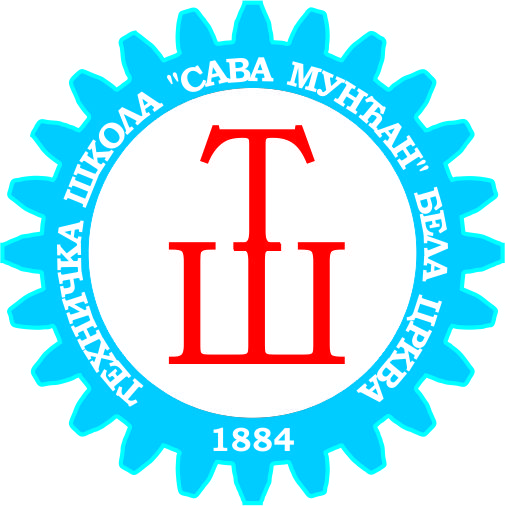 УТИЦАЈ АЛКОХОЛА НА БЕЗБЕДНОСТ САОБРАЋАЈА
Графикон ризика од настанка незгоде у зависности од степена алкохолисаности
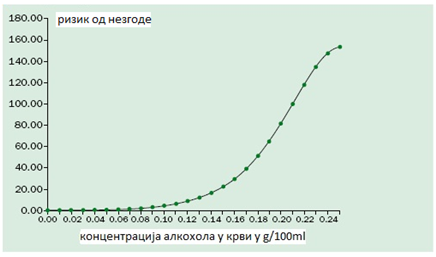 10
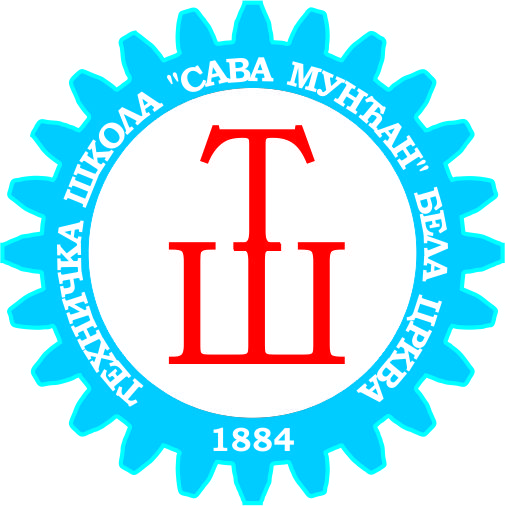 УТИЦАЈ АЛКОХОЛА НА БЕЗБЕДНОСТ САОБРАЋАЈА
Групна активност -Дебата
Задатак  групе А: 
Потребно је да предрасуде у вези са алкохолом наведене испод, у наредној дебати браните смишљеним аргументима као да ТО НИСУ ПРЕДРАСУДЕ.
Задатак групе Б: 
Потребно је да за  предрасуде у вези са алкохолом наведене испод, у наредној дебати осмислислите што већи број аргуманата којима ће те покушати да убедите другу групу да то ЈЕСУ ПРЕДРАСУДЕ.
Сваки члан ваше групе имаће 30 секунди на располагању да изнесе што већи број аргумената за наведене предрасуде или тврдње друге групе.
11
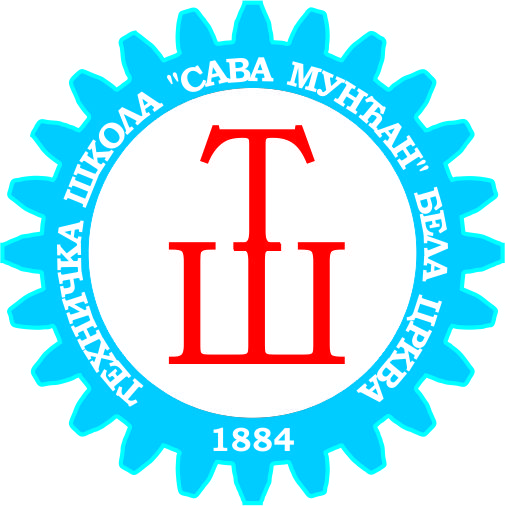 УТИЦАЈ АЛКОХОЛА НА БЕЗБЕДНОСТ САОБРАЋАЈА
Групна активност -Дебата
Предрасуде:

Алкохол је лек 
Алкохол ствара самопоуздање
Алкохол је хранљив
Алкохол лечи несаницу
Разблажен алкохол је мање штетан
Мамурлук се успешно лечи
12
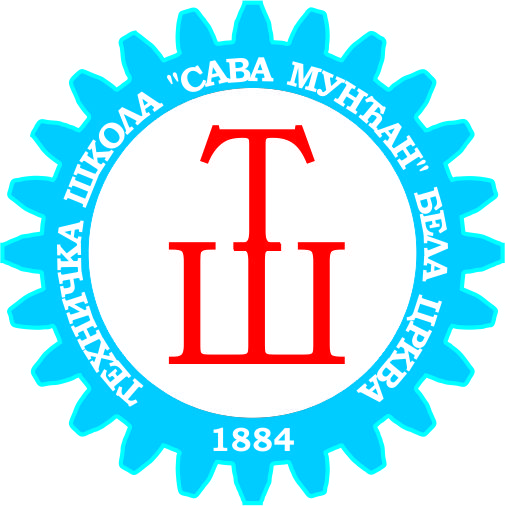 DON’T
WHEN YOU DRINK ALCOHOL,  __________  DRIVE.


DRUNK DRIVING IS    _____      A CELEBRATION.
ISN’T
13
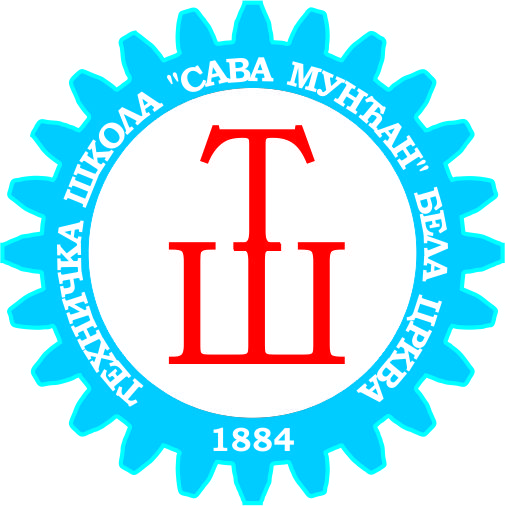 УТИЦАЈ АЛКОХОЛА НА БЕЗБЕДНОСТ САОБРАЋАЈА
Групна активност -Дебата
Предрасуде

Алкохол загрева организам
Кафа ублажује дејство алкохола
Конзумирање презрелог воћа или чоколадних бомбона са ликером може повећати концентрацију алкохола у крви изнад дозвољене границе 
На резултат провере “дувањем у балон” може се утицати разним триковима
14
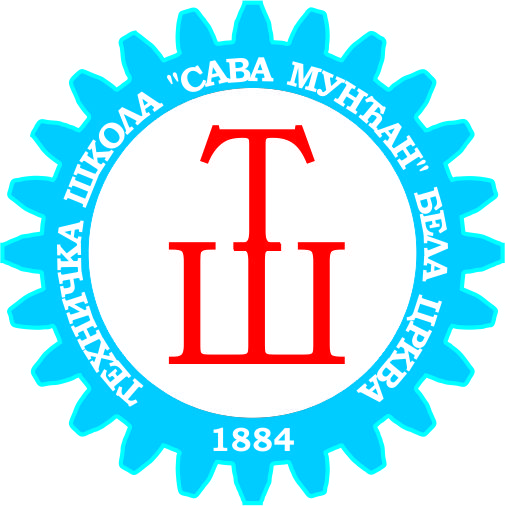 15
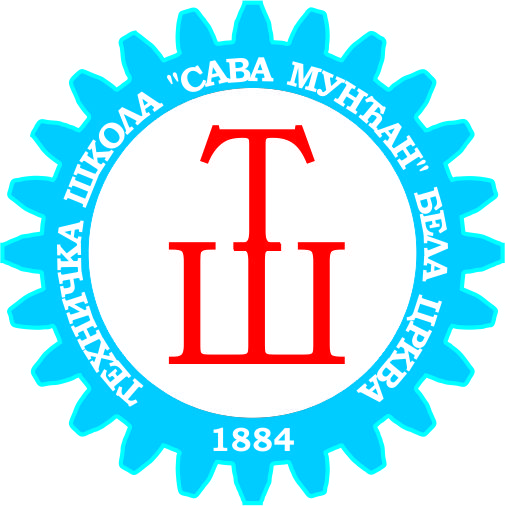 HOMEWORK
Share the video on a social network. Google drunk driving slogans and post your favourite.
Stay alive, don’t drink and drive.
A tree never hits a car, except in self-defense.
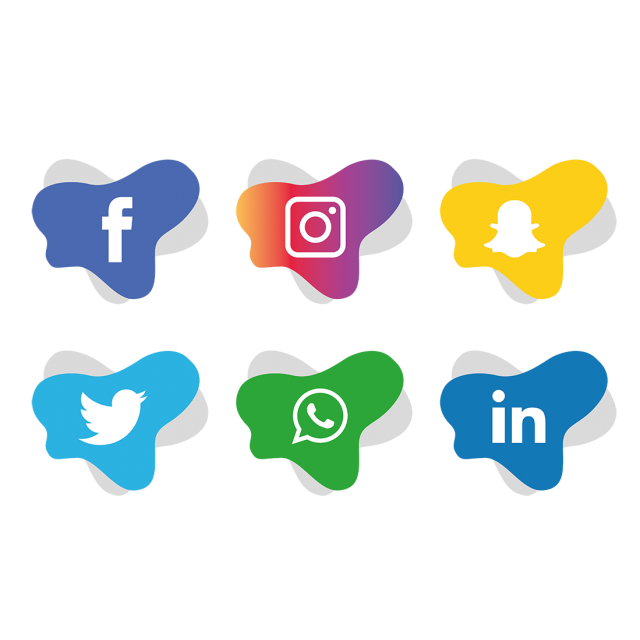 16
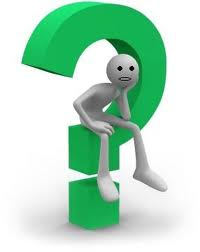 Да ли је нешто остало нејасно?